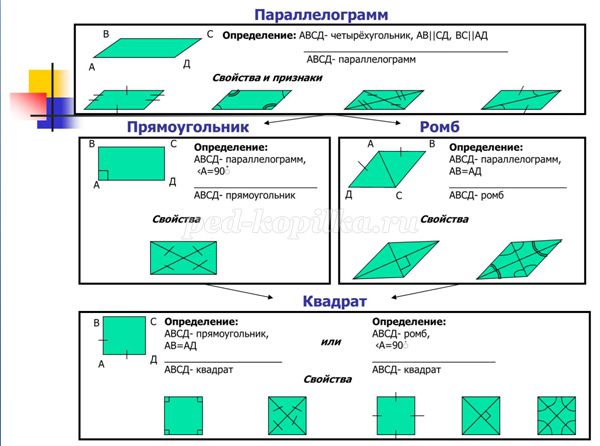 Какие из следующих утверждений верны?
1) Существует квадрат, который не является прямоугольником.
2) Диагонали квадрата взаимно перпендикулярны.
3) В любом прямоугольнике диагонали взаимно перпендикулярны.
4) Если один из углов параллелограмма равен 60°, то противоположный ему угол равен 120°.
5) Диагонали квадрата делят его углы пополам.
6) Если в параллелограмме диагонали равны, то этот параллелограмм — прямоугольник.
7) Если диагонали параллелограмма делят его углы пополам, то этот параллелограмм — ромб.
8) У трапеции диагонали равны.
Проверка
«5» - 0 ошибок,
                          55  правильных ответов,
«4» - 2-6  ошибок,
                         49-53  правильных ответов,
«3» - 7-25  ошибок,
                         30-48 правильных ответов, «2» - более 25 ошибок,
                менее 30 правильных      ответов.
ЗАДАЧА № 1. 
Паркетчик, вырезая квадраты из дерева, проверял их так:
 он сравнивал длины сторон,
 и если все четыре стороны были равны, то считал квадрат вырезанным правильно.
 Надежна ли такая проверка?
ЗАДАЧА № 2.
Другой паркетчик проверял свою работу иначе: 
он мерил не стороны,
 а диагонали.
 Если обе диагонали оказывались равными, паркетчик считал квадрат вырезанным правильно. Вы тоже так думаете?
ЗАДАЧА № 3.
 Третий паркетчик при проверке квадратов убеждался в том, 
что все 4 части, 
на которые диагонали разделяют друг друга, равны между собой. 
По его мнению, это доказывало, 
что вырезанный четырехугольник есть квадрат. 
А по-вашему?